«Доступная среда. Здоровье для всех»
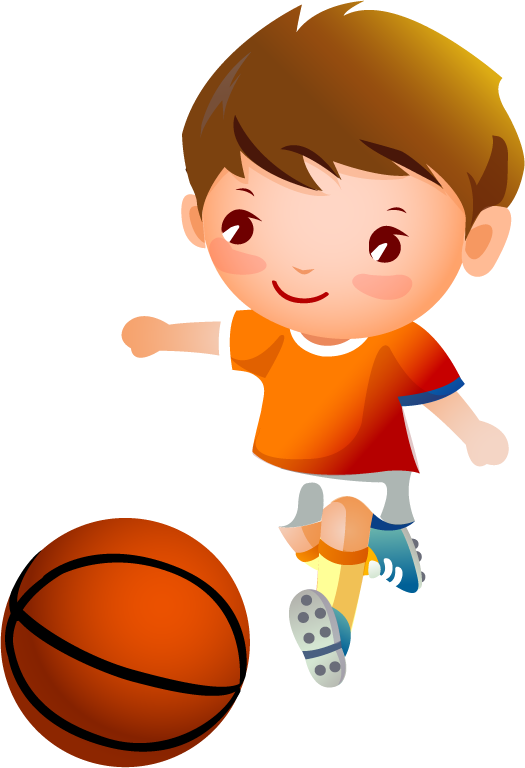 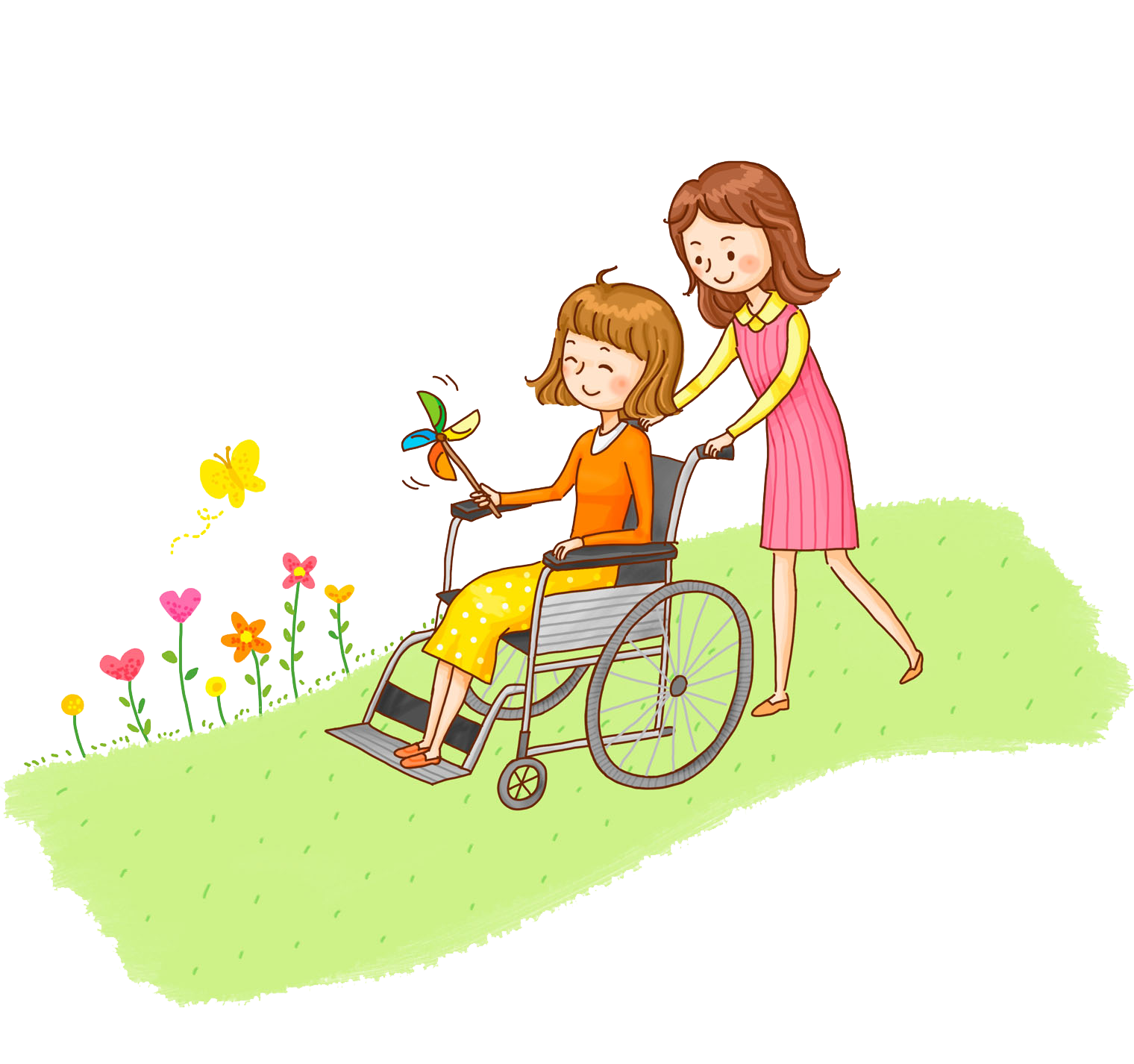 Выполнила: Ахадова Сабина, учащаяся объединения «Старт в будущее» МАУДО ДТДиМ
Руководитель проекта: Фролова А.И., методист
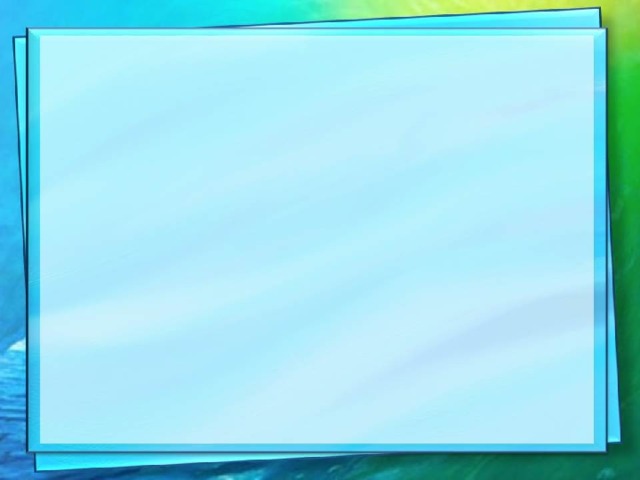 География проекта:
Территория МАУДО ДТДиМ «Северное сияние»
Участники проекта: 
Жители Краснофлотского района, педагоги и учащиеся Дворца «Северное сияние»
Сроки проекта: 
2020-2022 гг.
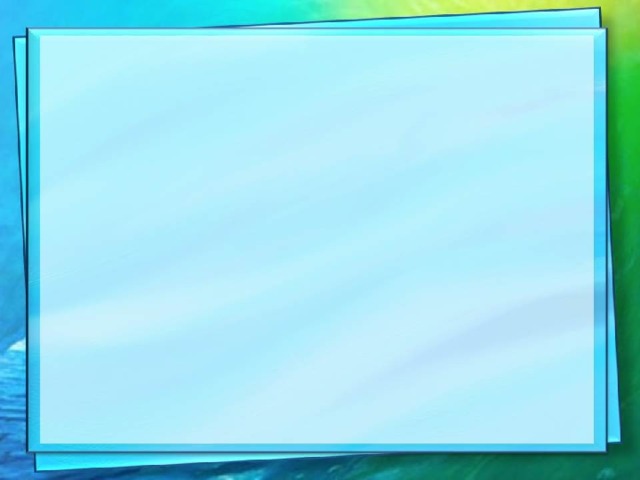 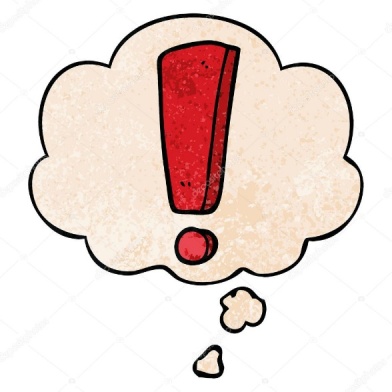 Проблема:
Жители Краснофлотского района неоднократно обращались в МАУДО ДТДиМ «Северное сияние» со своими пожеланиями об установке спортивно-развлекательного комплекса на базе Дворца, для культурного время препровождения и укрепления здоровья на свежем воздухе. Хабаровчанам неудобно ездить в центр города для того чтобы скоротать теплые вечера на свежем воздухе с пользой. На территории Дворца есть прекрасное место, так почему бы не воспользоваться такой хорошей возможность? 
Численность населения России составляет 146 745 098 человек, 12 314 366 человек имеющих инвалидность. В нашем же районе проживает большое количество людей с ограниченными возможностями, которые также хотят проводить свободное время с пользой для своего здоровья на улице, но, к сожалению, пока что такой возможности в нашем районе нет. 
И это хотим исправить мы – неравнодушная молодежь Краснофлотского района города Хабаровска.
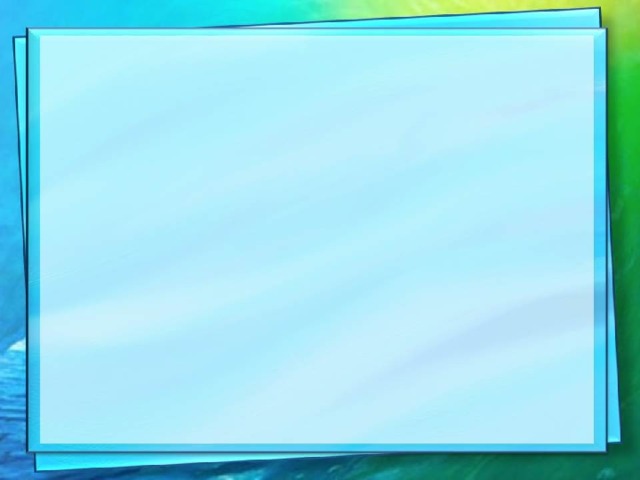 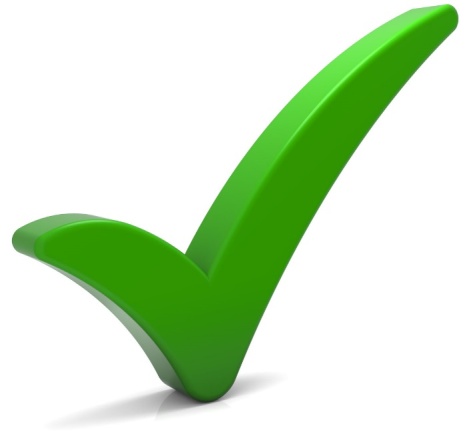 Цель проекта:
Создание условий для побуждения жителей и людей с ограниченными возможностями здоровья Краснофлотского района г. Хабаровска к физическим занятиям  на спортивной площадке комплекса из уличных тренажёров на территории МАУДОД «ДТДиМ».
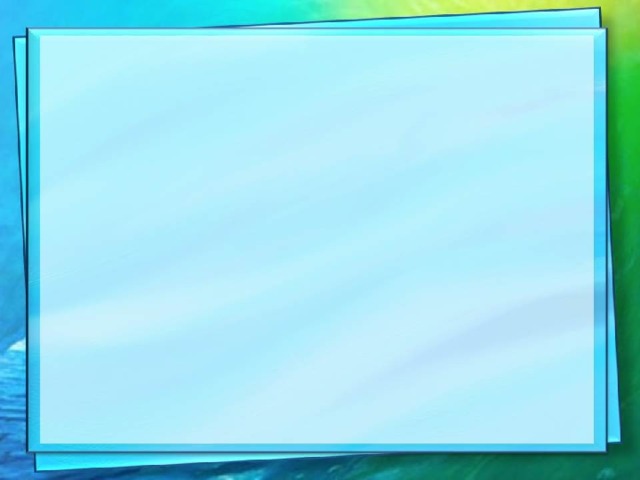 Гипотеза:
Создание спортивно-развлекательного комплекса на территории Дворца позволит укрепить здоровье жителей Краснофлотского района, будет способствовать формированию в потребности 
-вести здоровый образ жизни;
-в систематических занятий физической 
культурой и спортом.
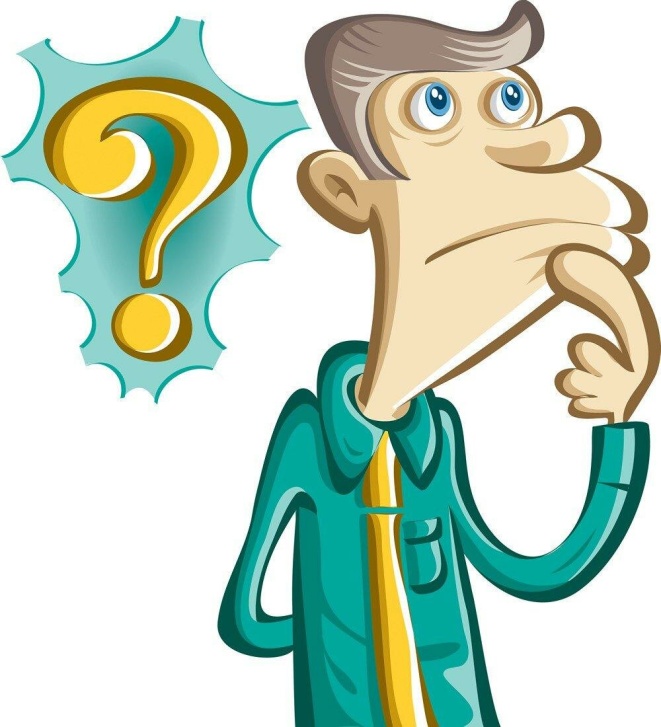 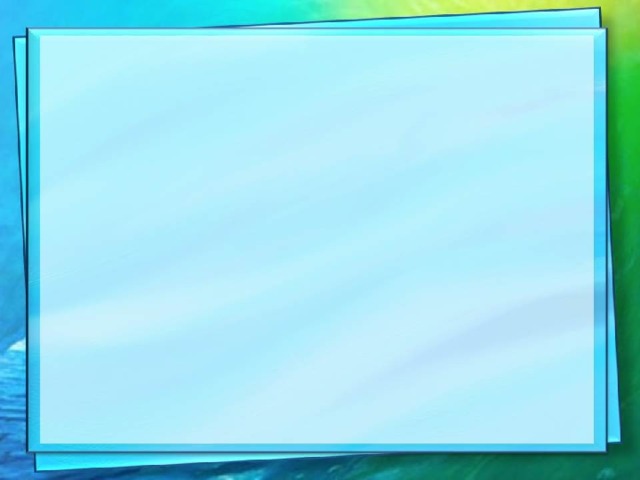 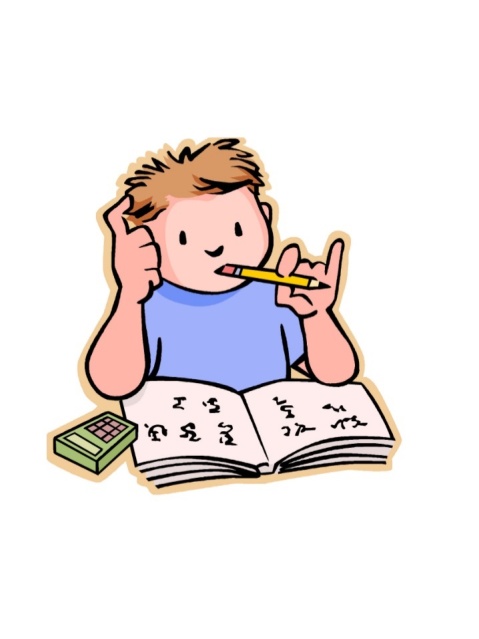 Задачи проекта:
Изучить потребность и необходимость в культурно-развлекательных мероприятиях и спортивной площадке для жителей Краснофлотского района;
 Удовлетворение потребностей людей с ОВЗ, создание для них доступной среды жизнедеятельности;
Изучить назначение уличных тренажеров и выбрать оптимальный спортивный комплекс;
Установить спортивный комплекс и сцену на территории ДТДиМ «Северное сияние», ул.Руднева,68;
  Информировать население о возможности тренировок на уличных тренажёрах и провести консультативные занятия;
  Способствовать информированию понятия о здоровом образе жизни;
Оценить эффективность проекта, сделать рефлексию;
Проведение культурно-досуговых мероприятий на территории Дворца.
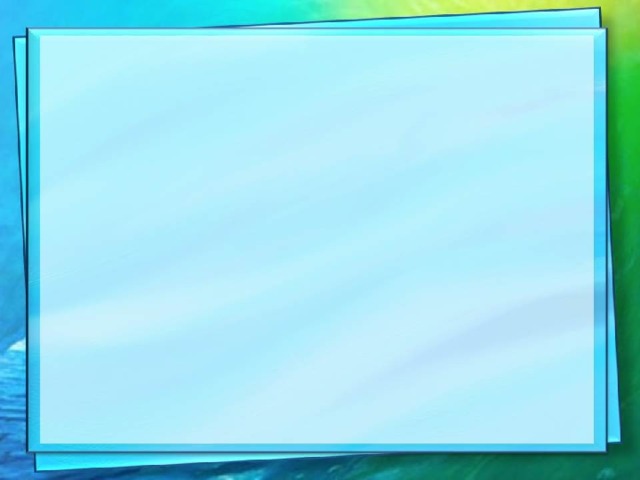 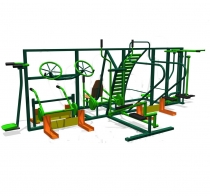 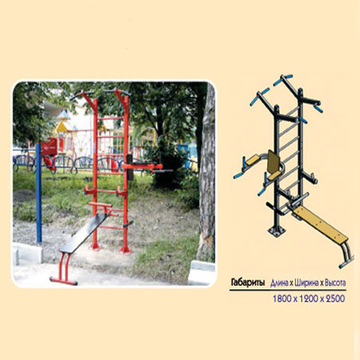 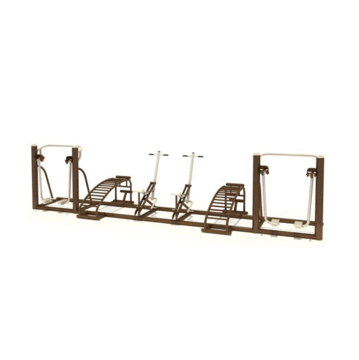 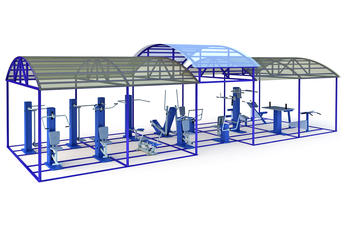 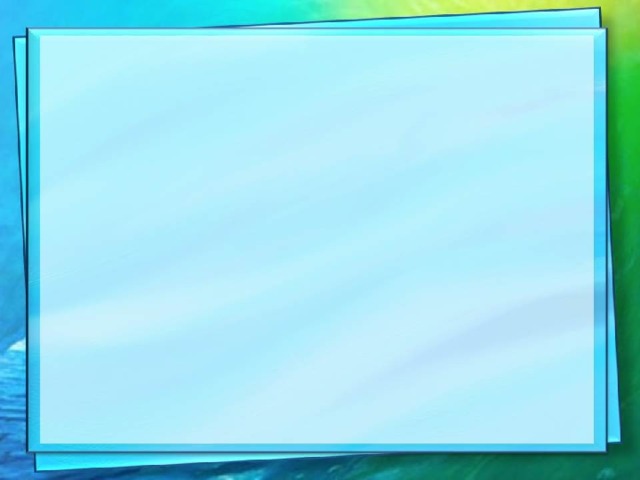 Проведя опрос о выборе тренажеров, мы получили следующие результаты:
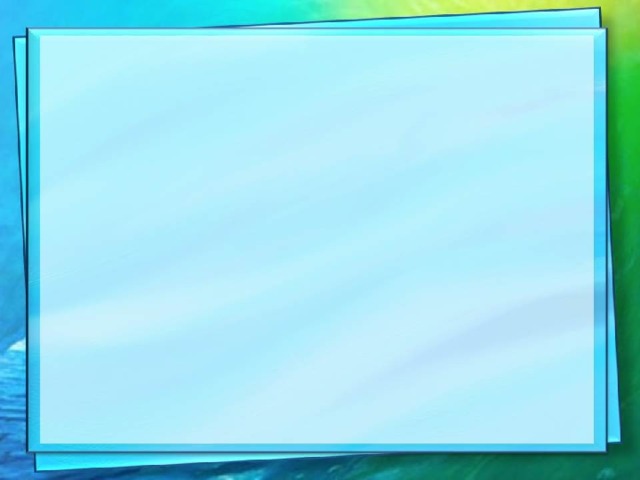 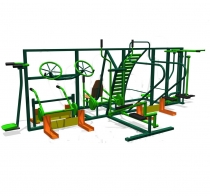 Польза уличных тренажеров для инвалидов
Уличный комплекс для инвалидов-колясочников может включать в себя маятник, жим от груди, вертикальную тягу, пресс-скамью, степпер, рули, брусья, лыжный ход и даже тренажер для сведения и разведения ног. Нужно отметить, что пользоваться таким комплексом могут не только инвалиды, но и люди без ограничений. 
	Все системы оснащены возможностью фиксации и подъезда инвалидной коляски. Велосипед двойной и тренажер «Лыжник» позволяют разрабатывать нижние и верхние конечности одновременно. Уличный аппарат для развития мелкой моторики кистей.
	Существует уличный вариант велосипеда для инвалидов. При этом человек может оставаться в коляске и просто крутить педали ногами, взявшись за ручки сверху. Брусья, штанга и степ с тягой тоже могут стать дополнением к тренировке на улице для человека с физическими ограничениями.
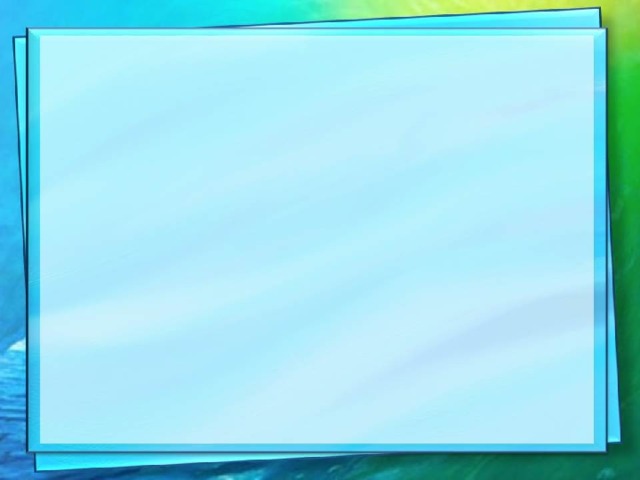 Информационно-методическое сопровождение проекта
МОДУЛЬ 1. ПРАКТИЧЕСКИЕ ЗАНЯТИЯ НА УЛИЧНЫХ ТРЕНАЖЕРАХ И ПРОВЕДЕНИЕ КУЛЬТУРНО-МАССОВЫХ МЕРОПРИЯТИЙ.
Цель модуля: 
вовлечения  детей и молодёжи, родителей, педагогов и жителей Краснофлотского района г.Хабаровска к занятиям спортом и физкультурой на спортивной площадке комплекса из уличных тренажёров на территории МАУДО «ДТДиМ».
Задачи:
Проинформировать жителей Краснофлотского района города Хабаровска об открытии спортивной площадки;
Провести открытие площадки. Акция «Будь здоров!»;
Организовать практические занятия на тренажерах.
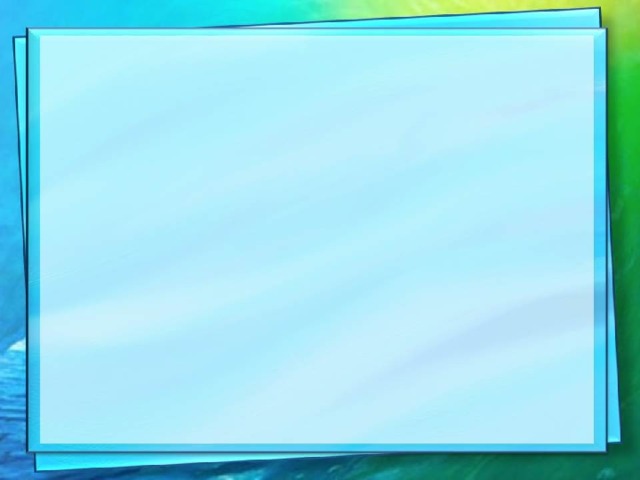 Сцена «Ракушка» для проведения культурно-массовых мероприятий
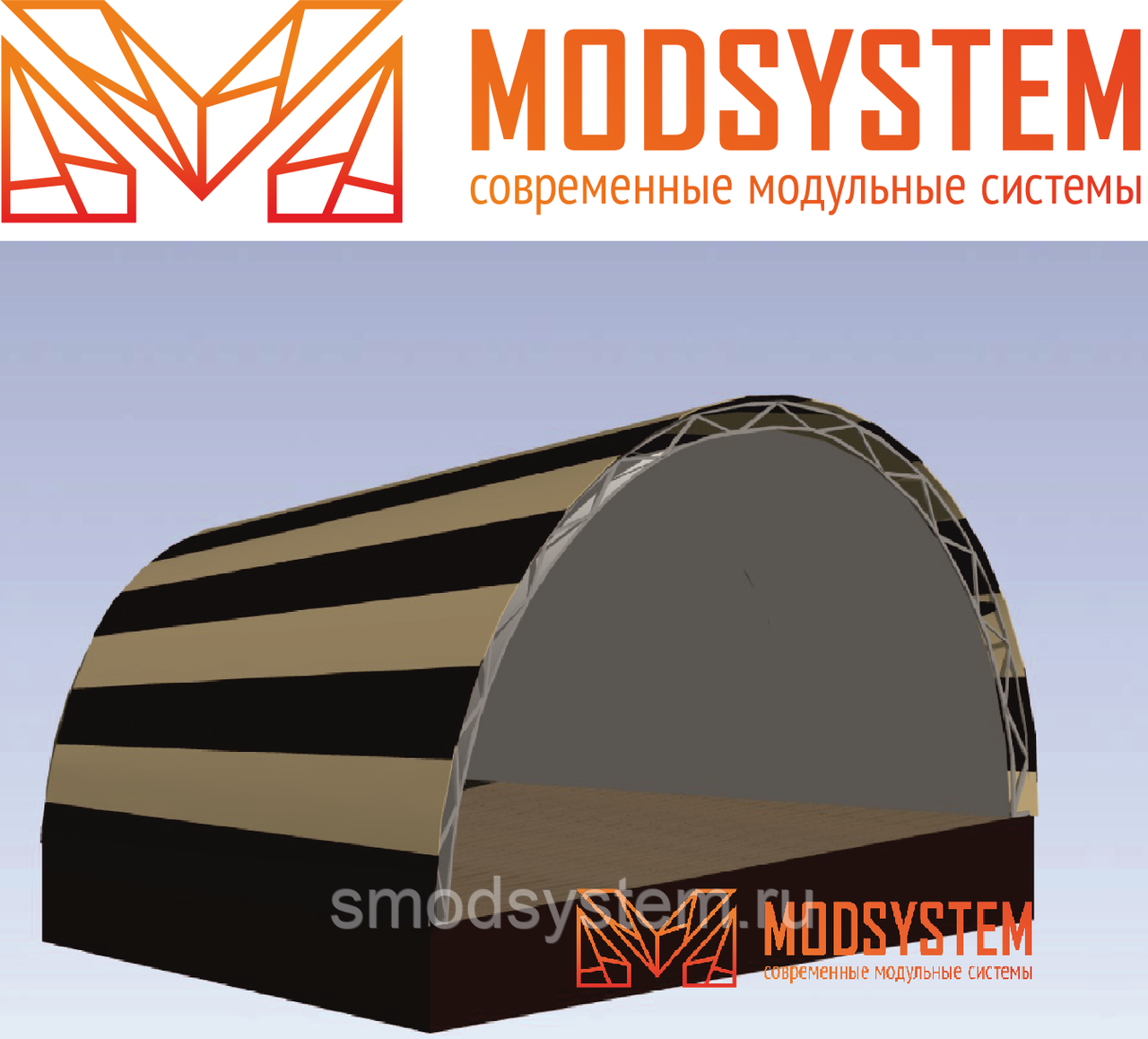 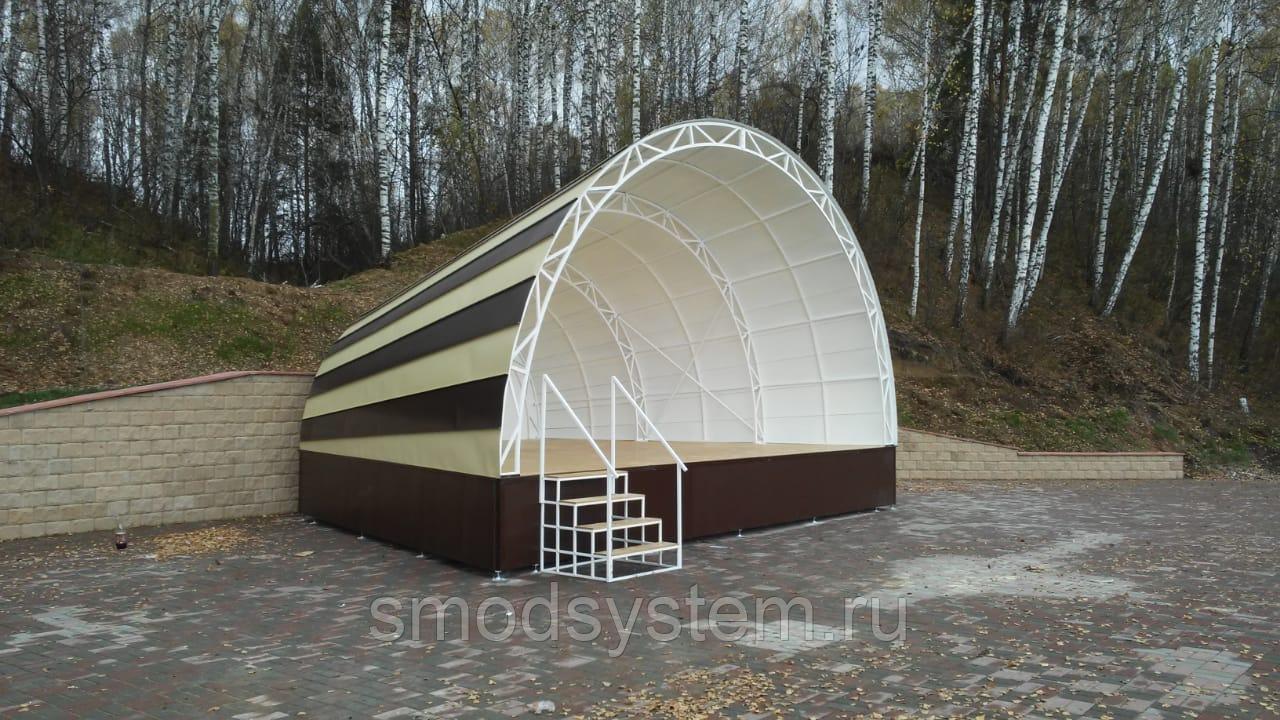 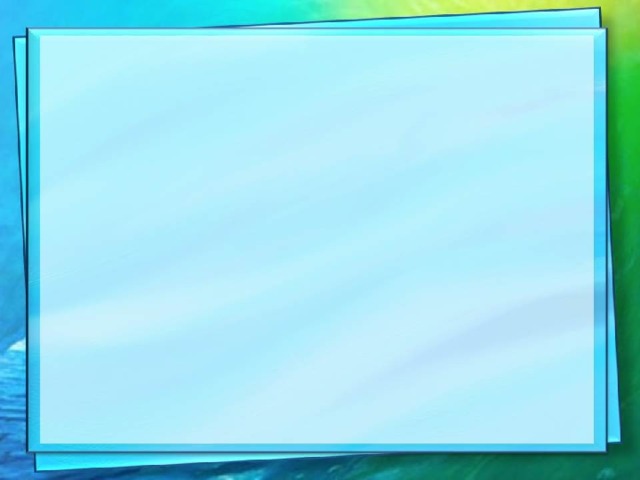 МОДУЛЬ 2. ИНФОРМАЦИОННОЕ СОПРОВОЖДЕНИЕ- ПРОПАГАНДА ЗДОРОВОГО ОБРАЗА ЖИЗНИ.
Цель модуля: Формирование представлений о здоровом образе жизни.

Задачи модуля:
Сформировать представления о здоровом образе жизни;   
Создание буклетов, афиш, памяток о ЗОЖ;
Способствовать развитию творческой активности, самостоятельной работы и умению работать в команде; 
Воспитание привычки вести здоровый образ жизни.
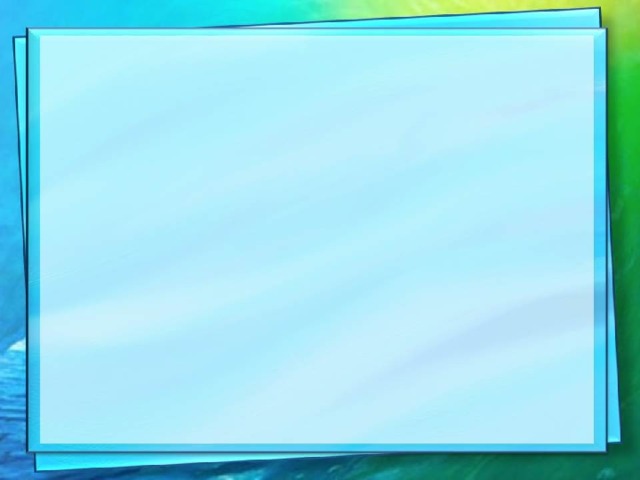 Информационное освещение проекта
Информационный стенд в холле Дворца;
На сайте Дворца «Северное сияние»;
В журнале «Дополнительное образование детей в Хабаровском крае».
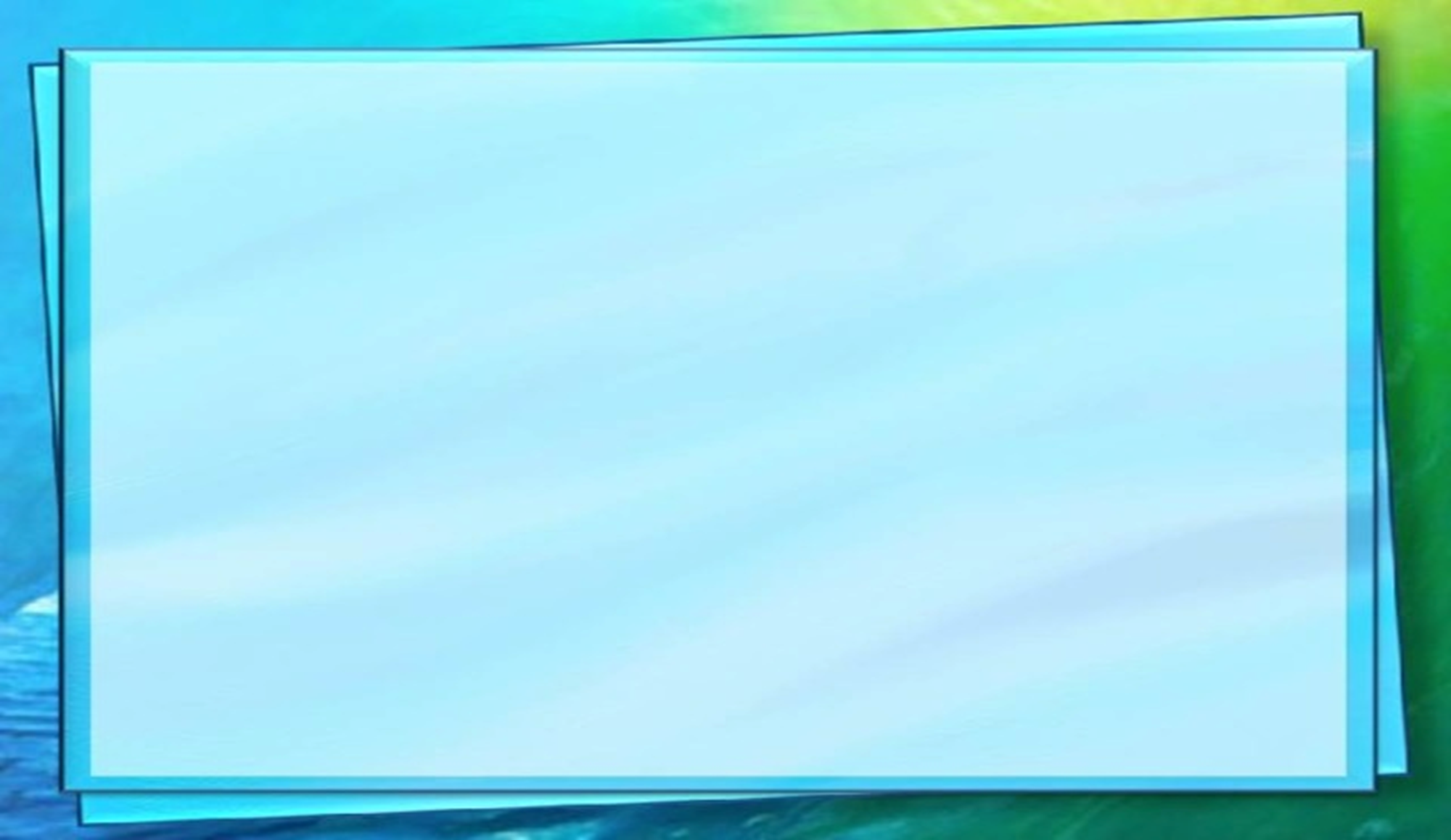 Смета проекта
Контакты поставщика:
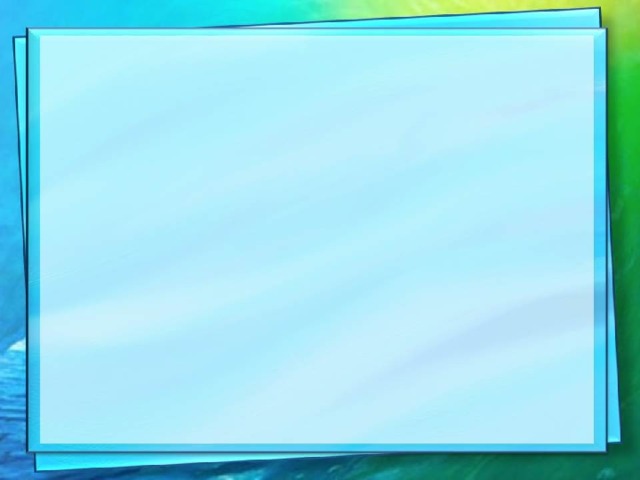 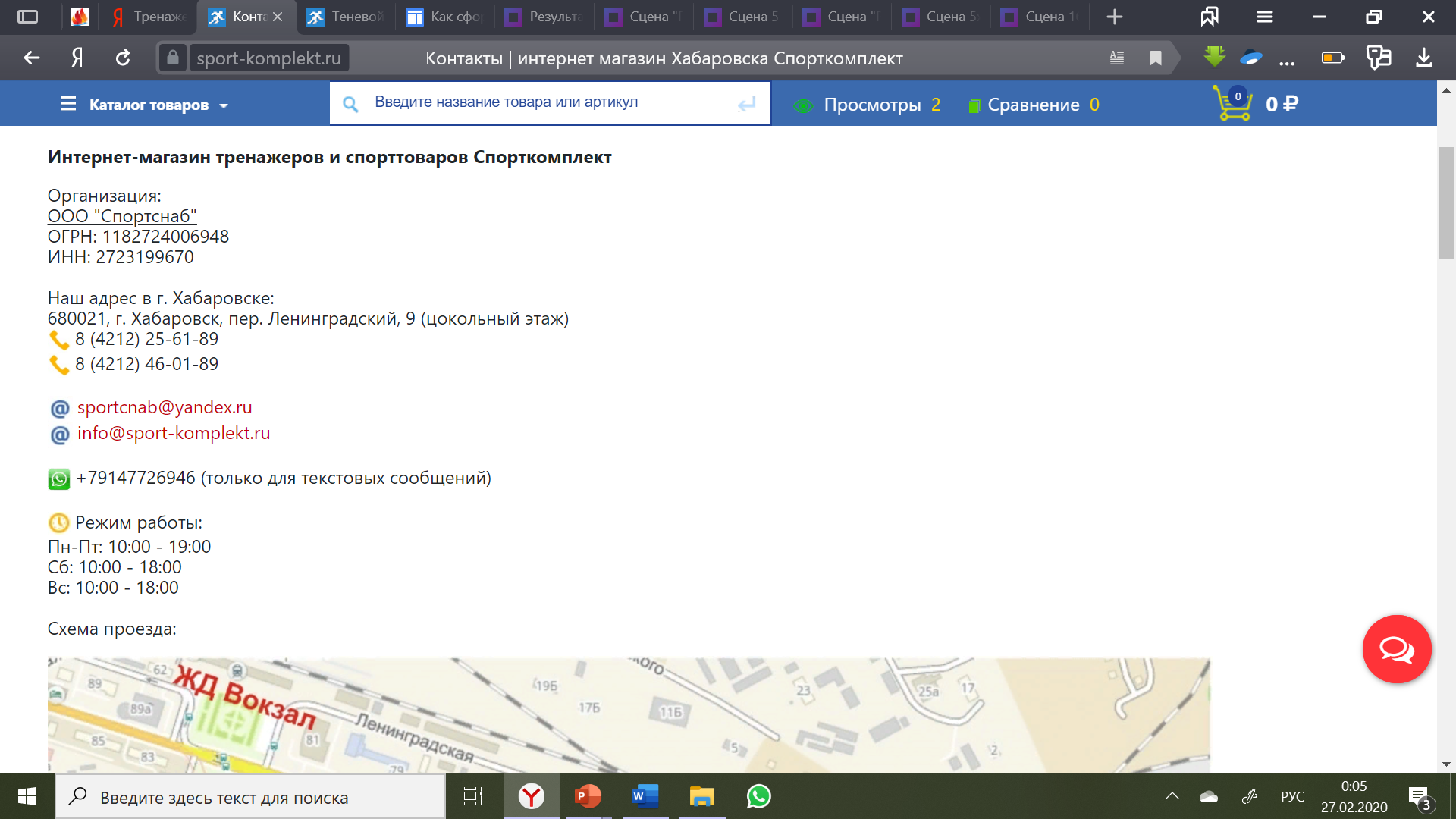 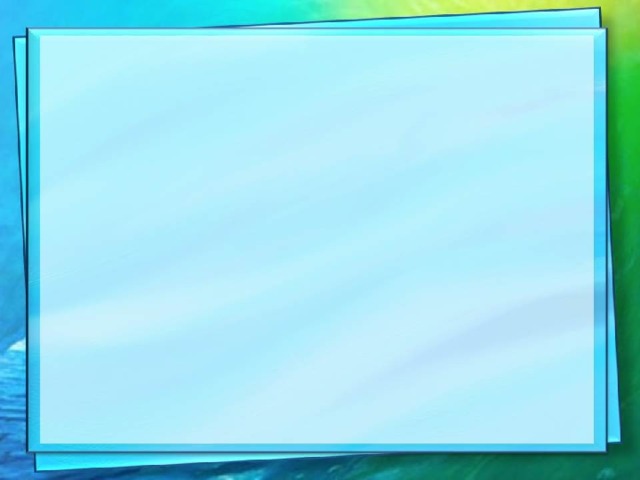 Ожидаемые результаты
Сформированы знания и умения использования уличных тренажеров и представления о ЗОЖ;
Хабаровчане просвещены в теме гуманистических ценностей к людям с ограниченными возможностями здоровья;
Увеличение количества жителей Краснофлотского района, занимающихся на спортивной площадке;
Удовлетворены потребности людей с ОВЗ;
Улучшение имиджа Дворца «Северное сияние» и города как краевого центра, в котором заботятся о здоровье жителей.
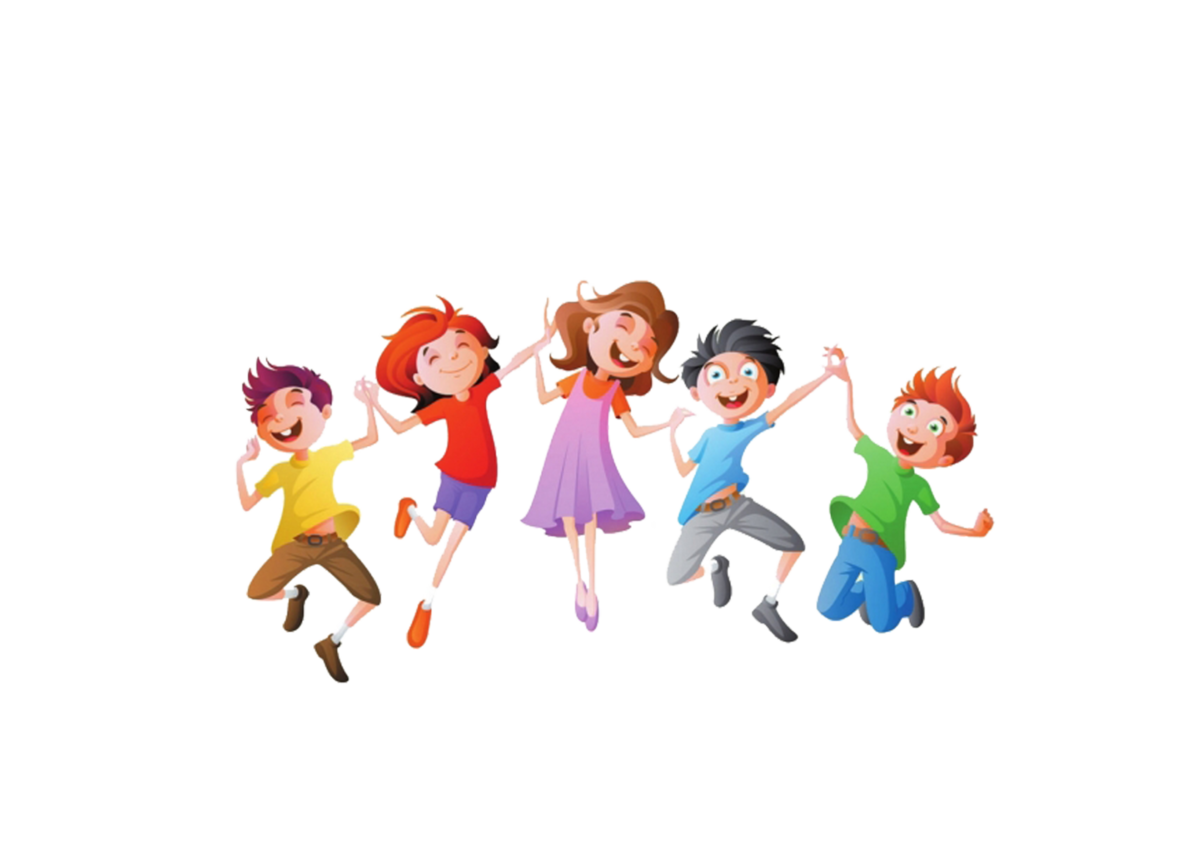 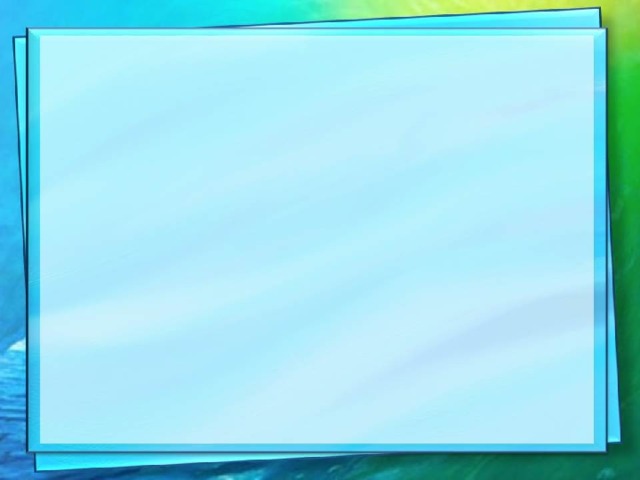 Заключение
Главным критерием социально-экономической эффективности проекта «Здоровье для всех» является степень удовлетворенности реализацией проекта жителями с ограниченными возможностями здоровья Краснофлотского района города Хабаровска. Доступность тренажеров для жителей района позволит улучшить качество их жизни. 
Культурно-досуговые мероприятия будут способствовать сплочению жителей района, заинтересованности в сфере искусства и полезного время препровождения.
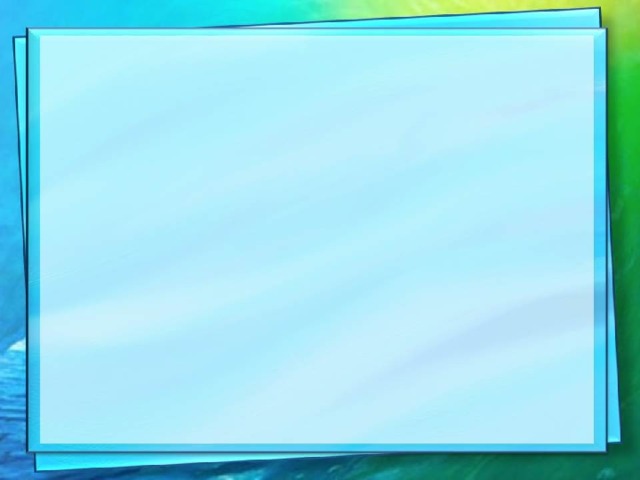 Список литературы и использованных интернет-источников
1. «ОПЫТ ФОРМИРОВАНИЯ ДОСТУПНОЙ СРЕДЫ ДЛЯ ЛЮДЕЙ С ОГРАНИЧЕННЫМИ ВОЗМОЖНОСТЯМИ ЗДОРОВЬЯ И ИНВАЛИДОВ В РОССИИ И ЗА РУБЕЖОМ» И. А. Гареева, д-р социол. наук, О. В. Курякина (Тихоокеанский государственный университет, Хабаровск)
2. https://www.kommersant.ru/doc/3800171 
3. https://zen.yandex.ru/media/newyorkboston/kak-vyjivaiut-invalidy-v-ssha-5ae0411bbce67e5462ec08cf
4. https://fb.ru/article/370103/vidyi-trenajerov-dlya-invalidov 
5. https://irm-sport.ru/catalog/workout-kompleksi/paraworkout/BW-131-M-workout/?ymclid=15825286542067385379400008
Давайте будем способствовать созданию доступной среды для людей с ограниченными возможностями! Поможем им чувствовать себя равными!
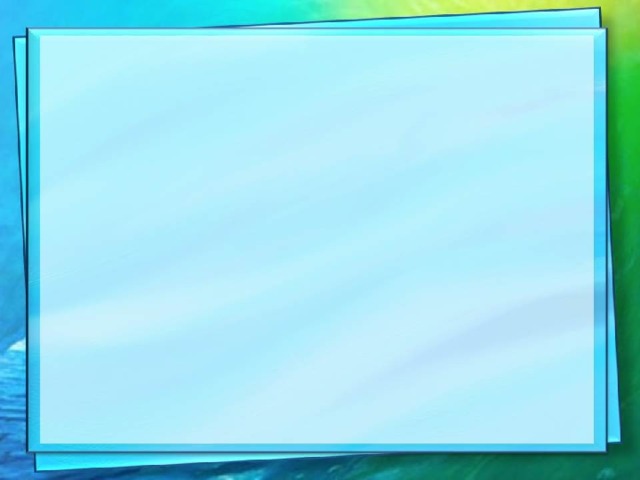 Спасибо за внимание!
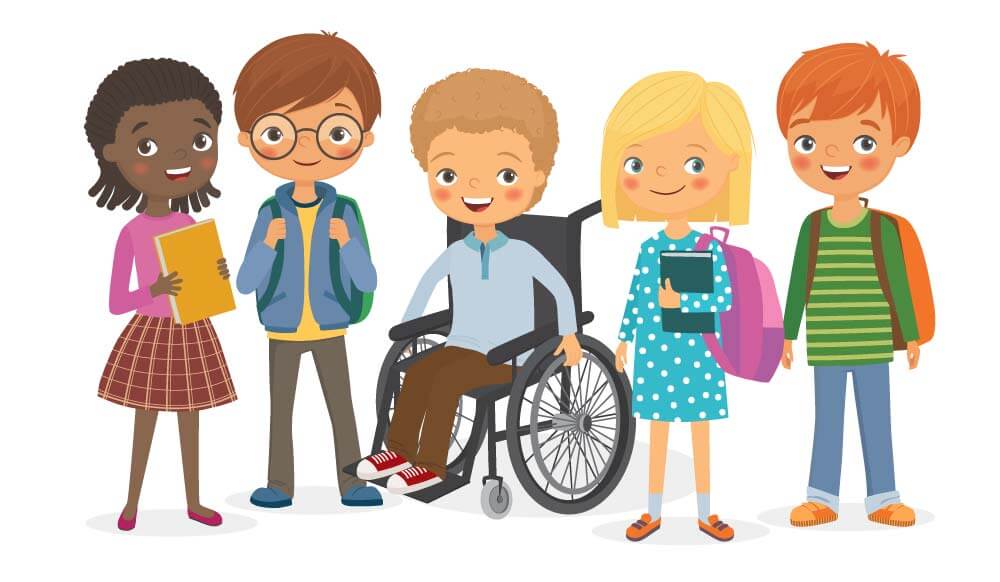 Оценка эффективности проекта